Spring Term

Week 2

Year 2s Multiplication 

WB 11.1.2021
1
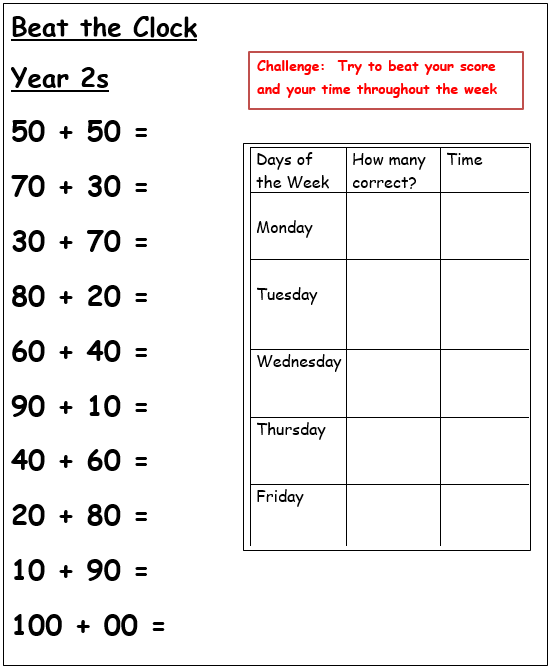 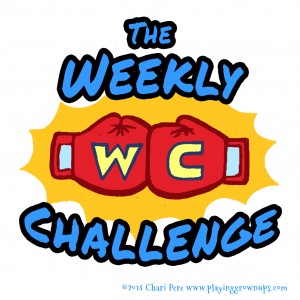 2
Monday Warm–up – choose one of the games below
https://www.youtube.com/watch?v=UuhEU56lzpc
https://www.youtube.com/watch?v=gpqnQifNYlE
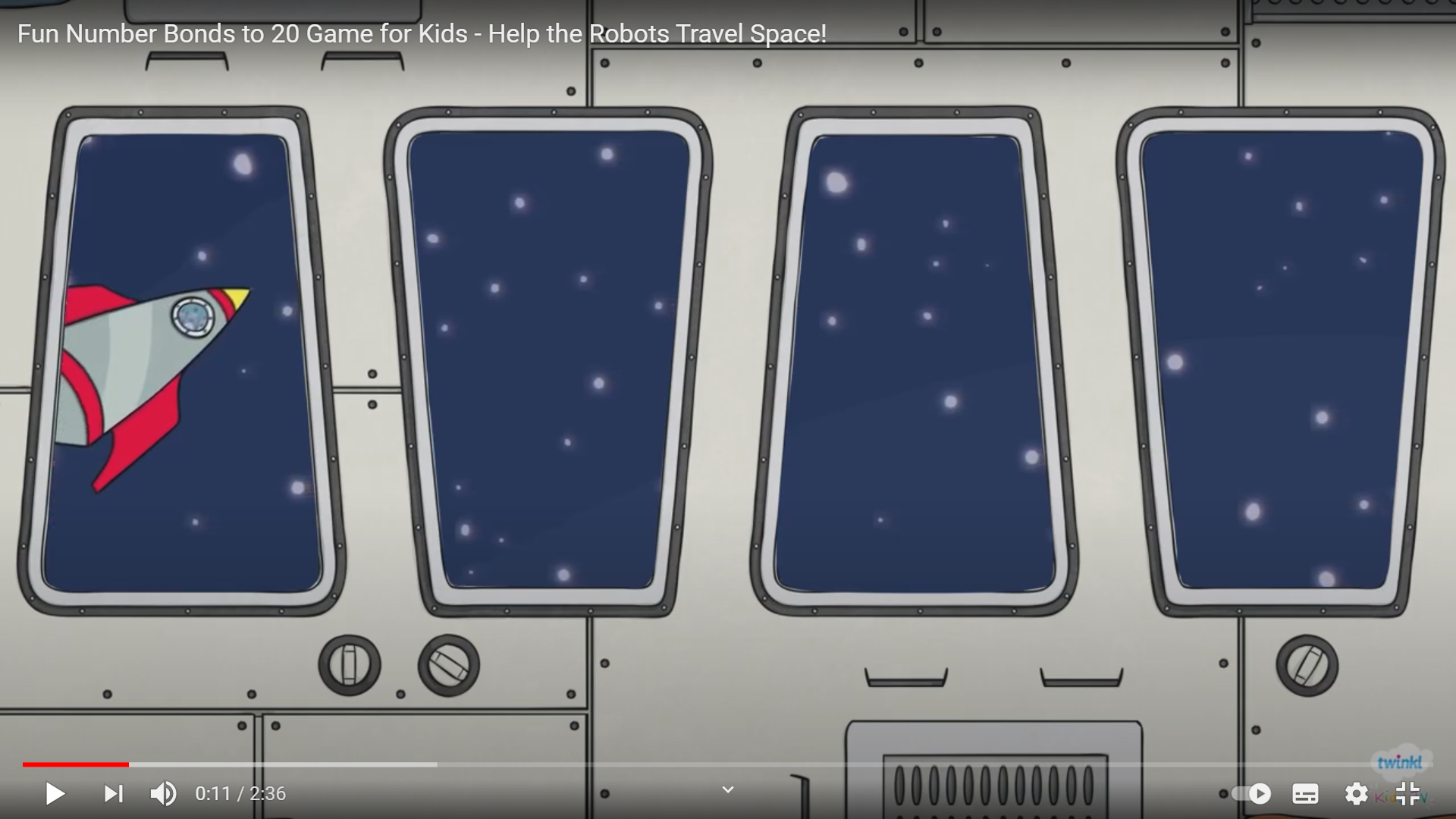 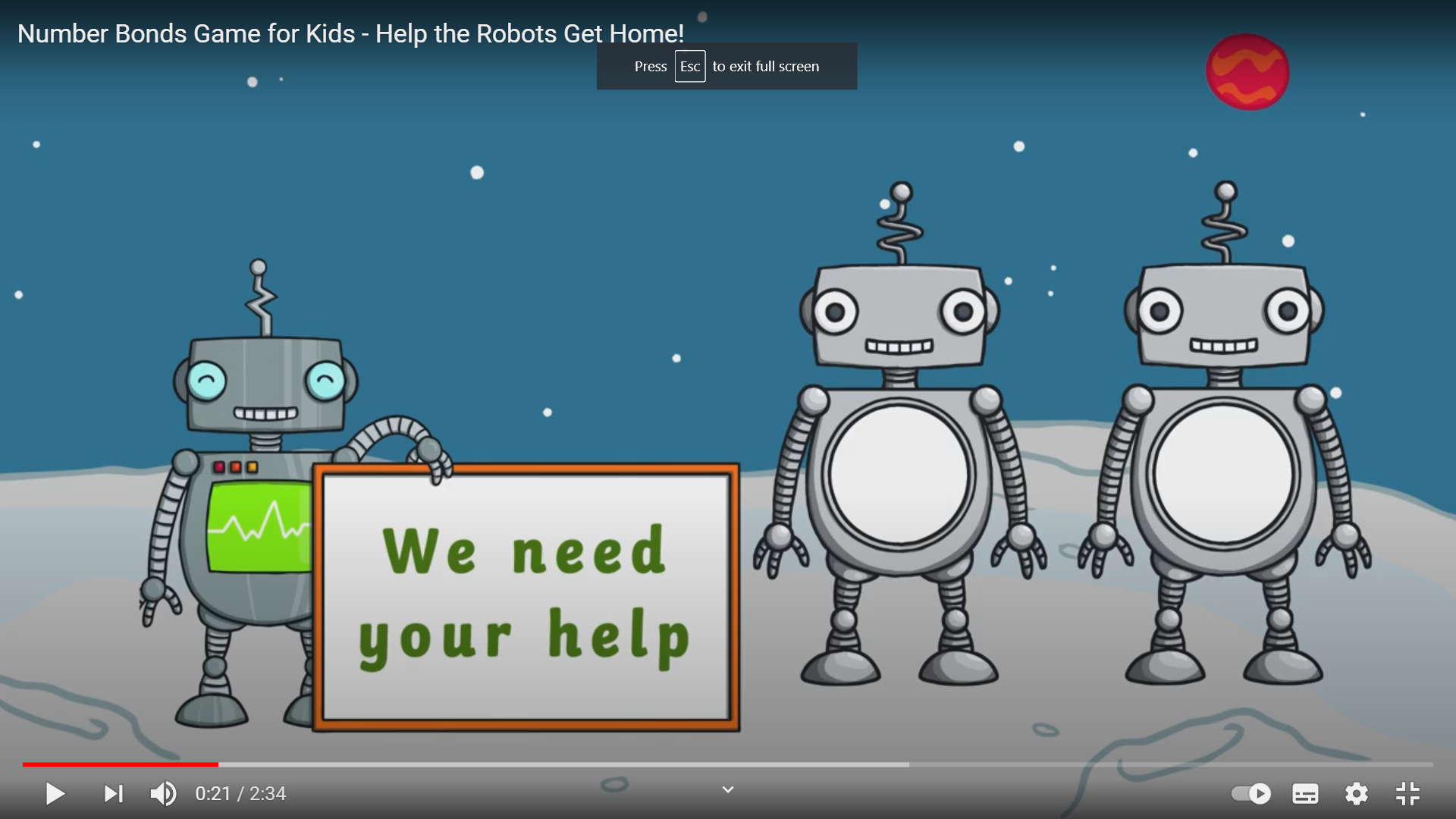 3
Monday: Lesson objective: To understand equal and unequal groups
Watch the video below and follow the activities that you are asked to do.




https://youtu.be/7MmjQ_-XlIg?list=PLQqF8sn28L9y5AGykvQTeUZw_Snz68jm7
4
Task 1  Complete the following activities for equal or unequal groups
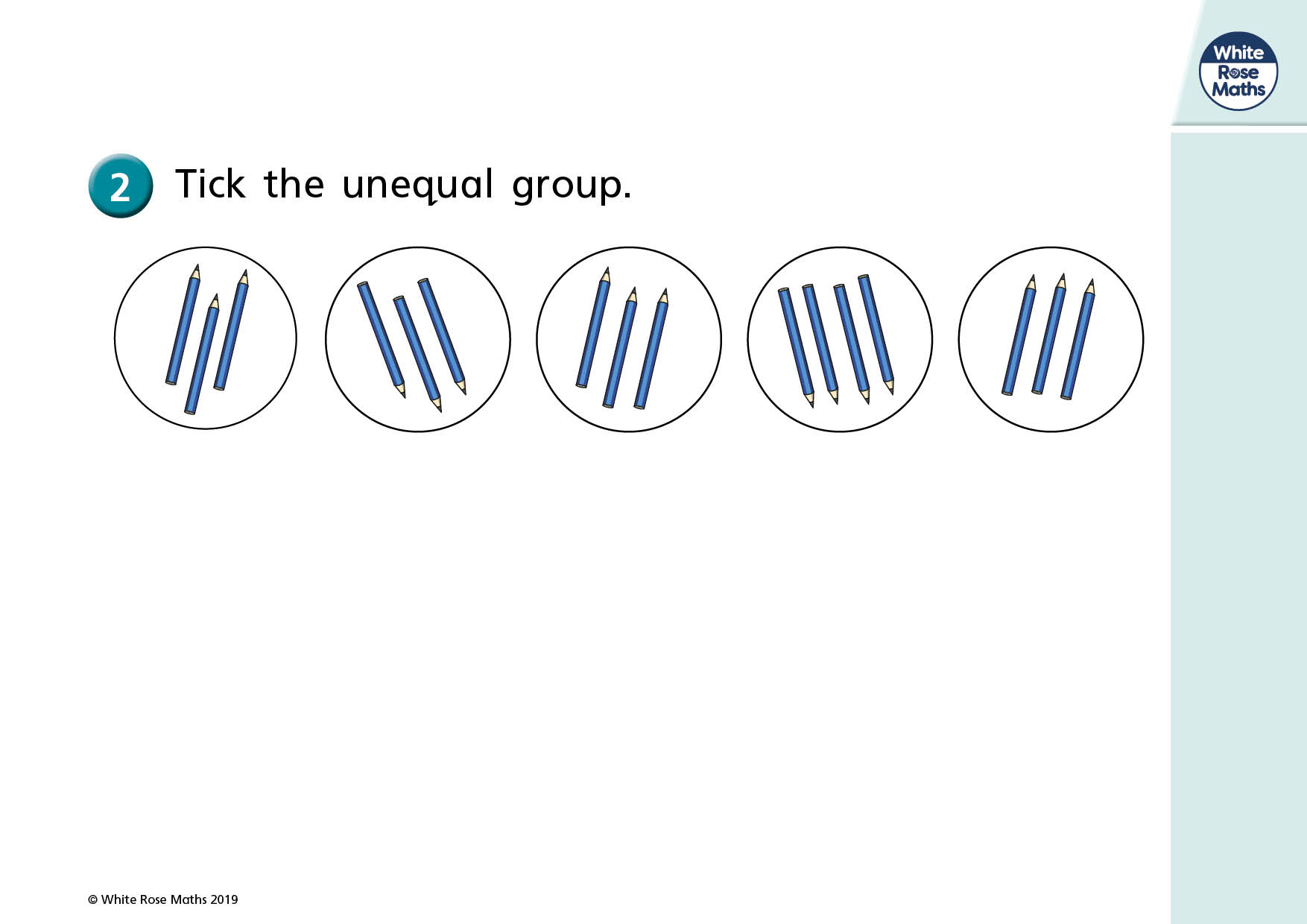 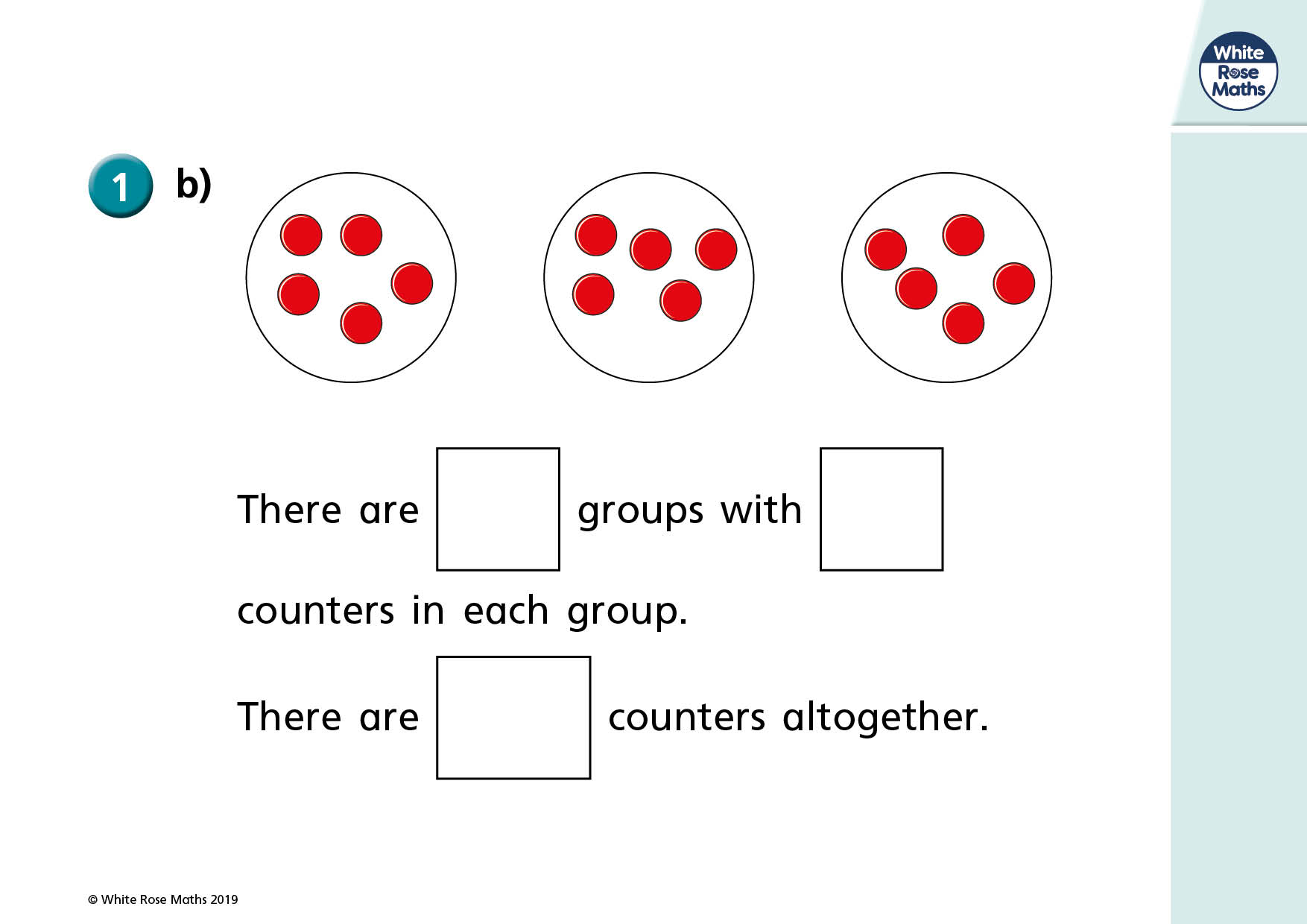 5
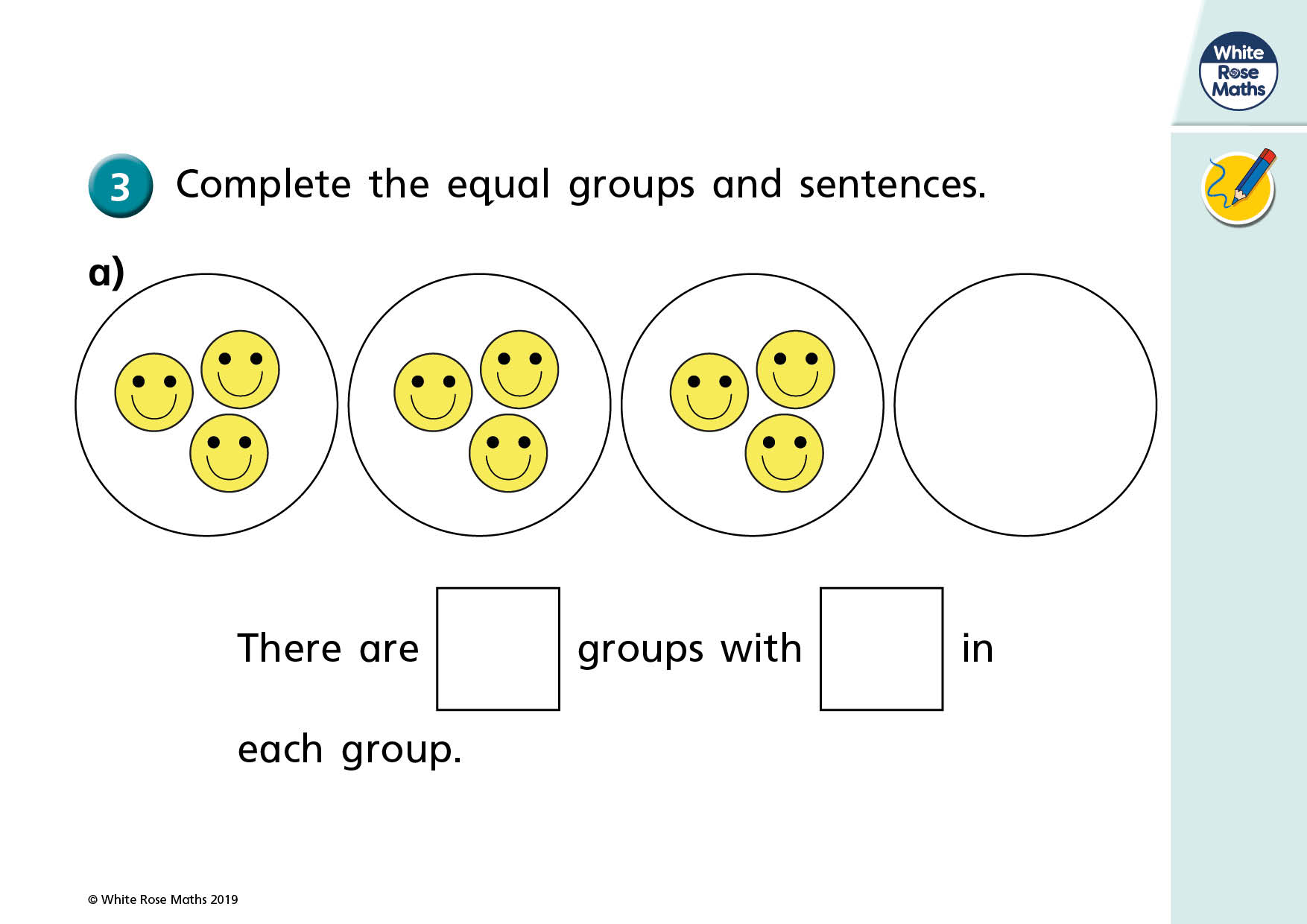 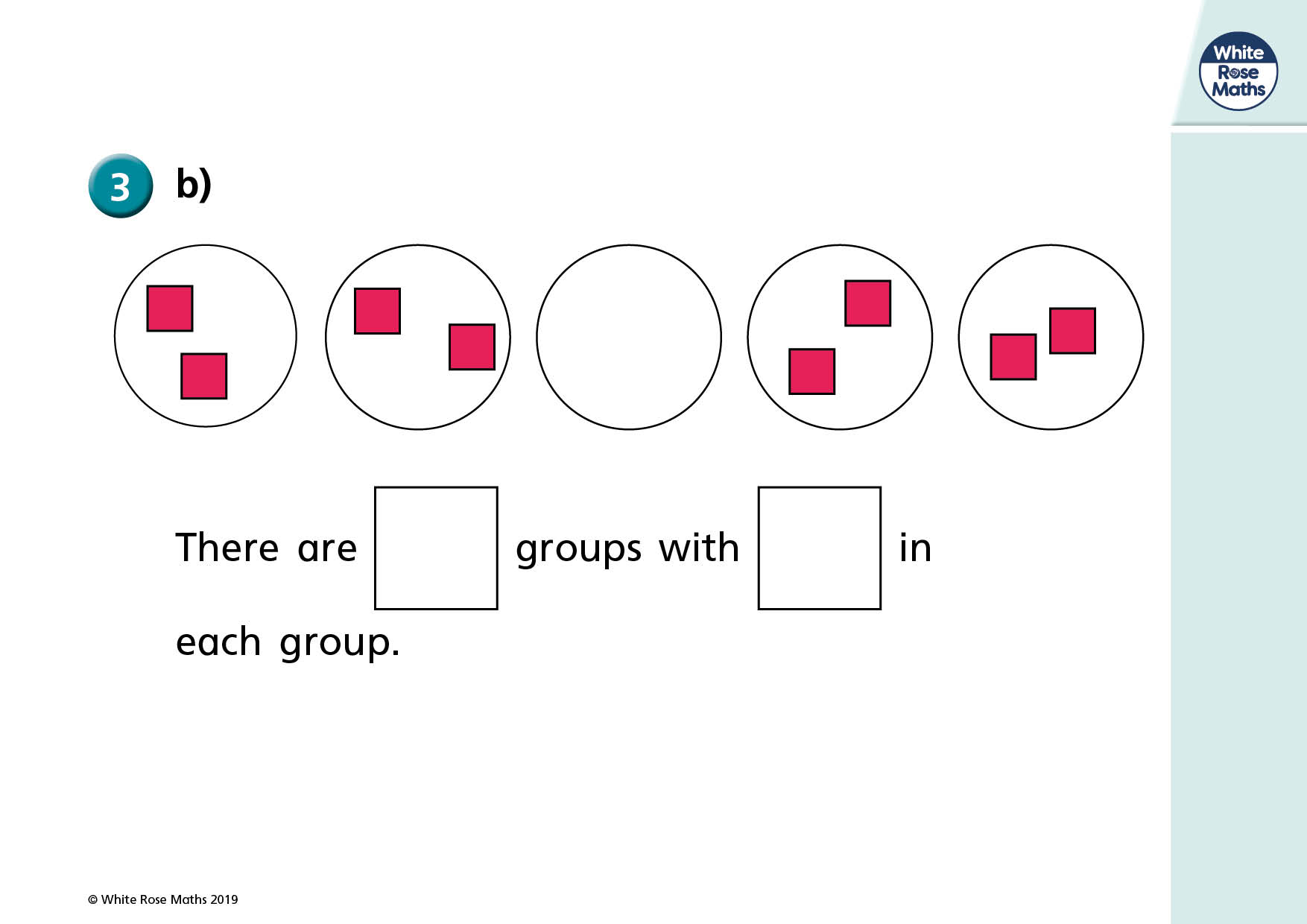 6
Task 2: Practical Activity – choose an object that you could make equal or unequal groups with and create a design (You could use lego, potatoes, leaves, sponges – be creative)
7
Something a little more challenging for those who wish to have a go.
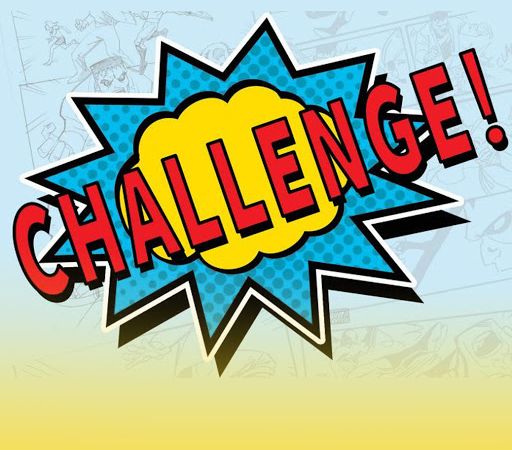 8
To be able to make equal groups by sharing
Starter:
Which one doesn’t belong?






Explain your answer.
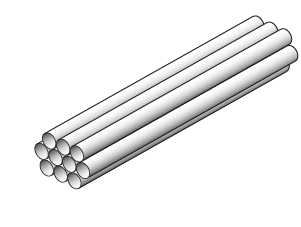 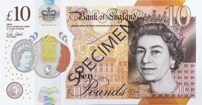 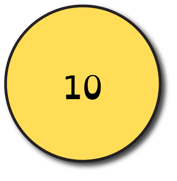 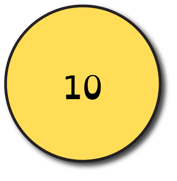 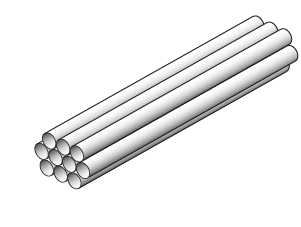 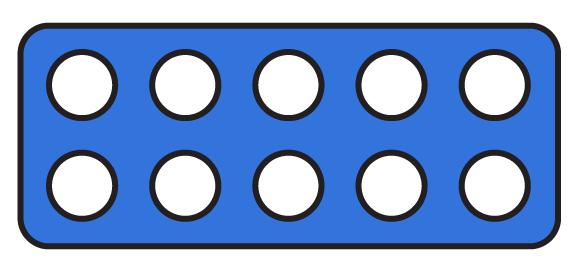 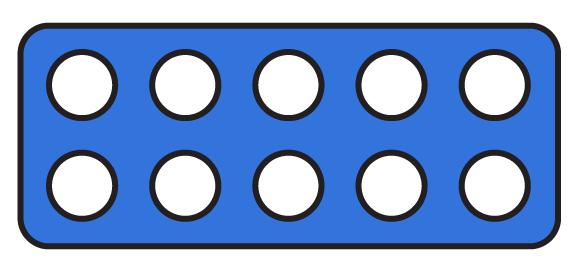 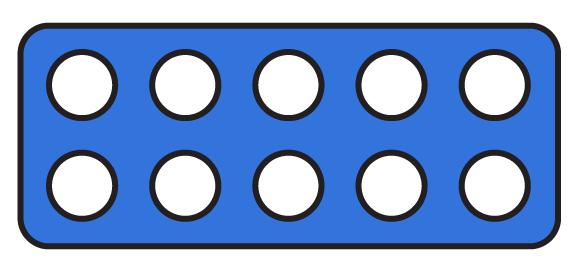 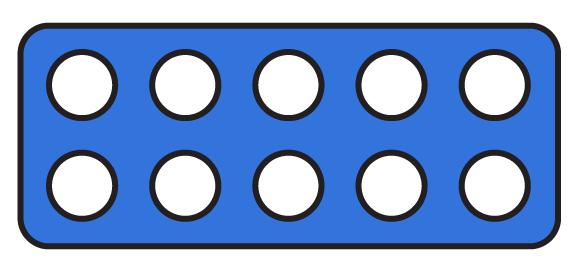 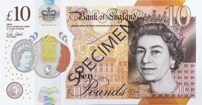 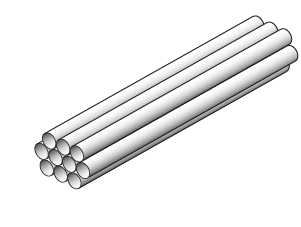 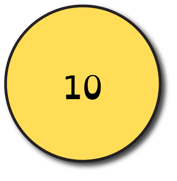 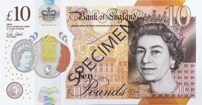 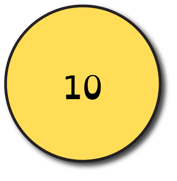 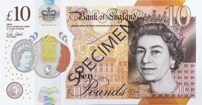 9
Answers
To be able to make equal groups by sharing
Starter:
Which one doesn’t belong?






The straws representation doesn’t belong as it represents three groups of ten, whereas the other representations all show four groups of ten.
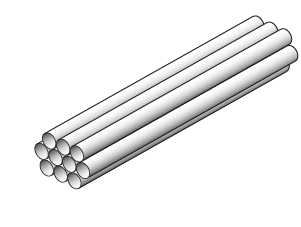 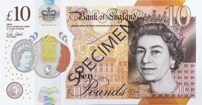 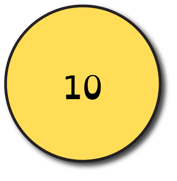 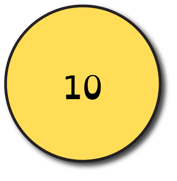 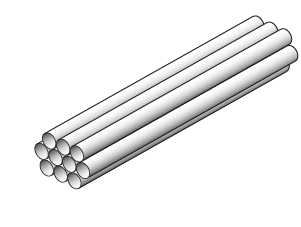 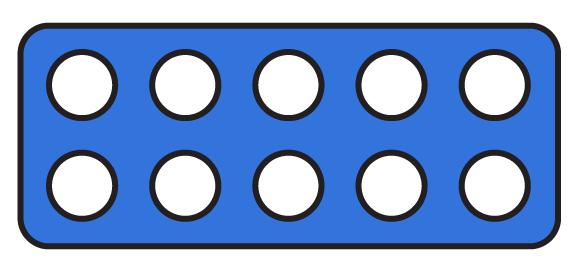 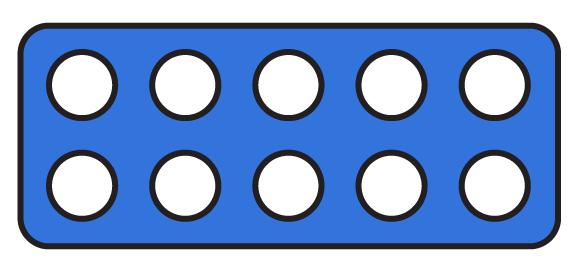 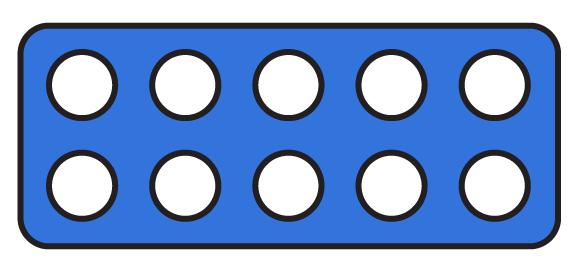 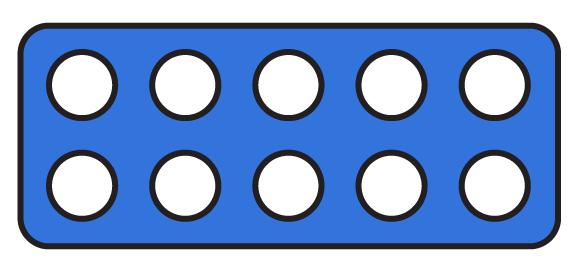 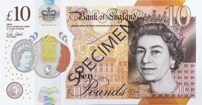 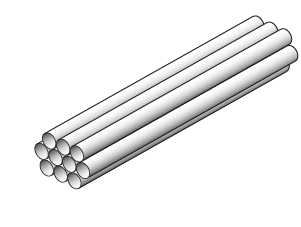 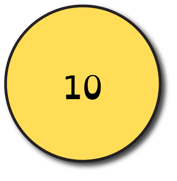 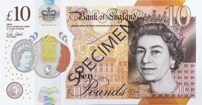 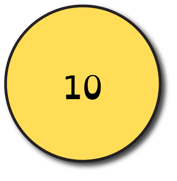 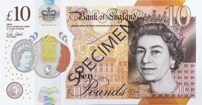 10
To be able to make equal groups by sharing
Activity 1:
Share the apples equally between the baskets and complete the sentences below:



Complete sentences about 8 baskets:
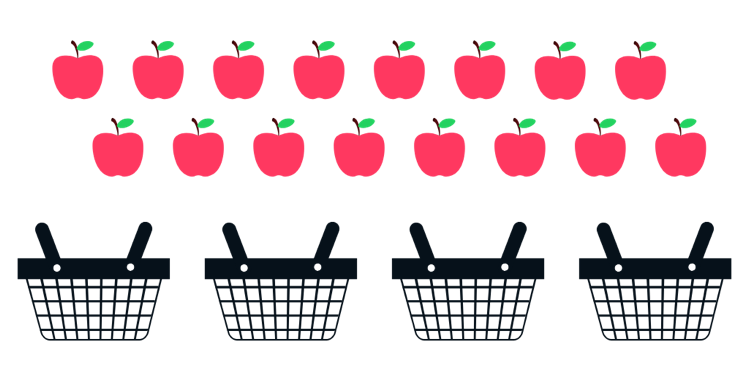 In total, there are __ apples.
There are __ baskets. 
There are __ apples in each basket.
In total, there are __ apples.
There are 8 baskets. 
There are __ apples in each basket.
11
Answers
To be able to make equal groups by sharing
Activity 1:
Share the apples equally between the baskets and complete the sentences below:



Complete sentences about 8 baskets:
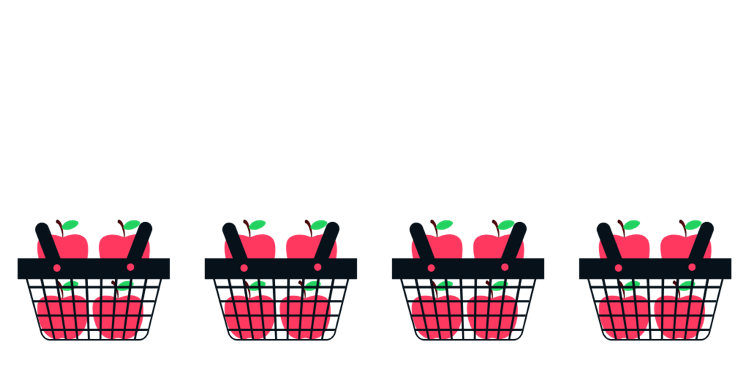 In total, there are 16 apples.
There are 4 baskets. 
There are 4 apples in each basket.
In total, there are 16 apples.
There are 8 baskets. 
There are 2 apples in each basket.
12
To be able to make equal groups by sharing
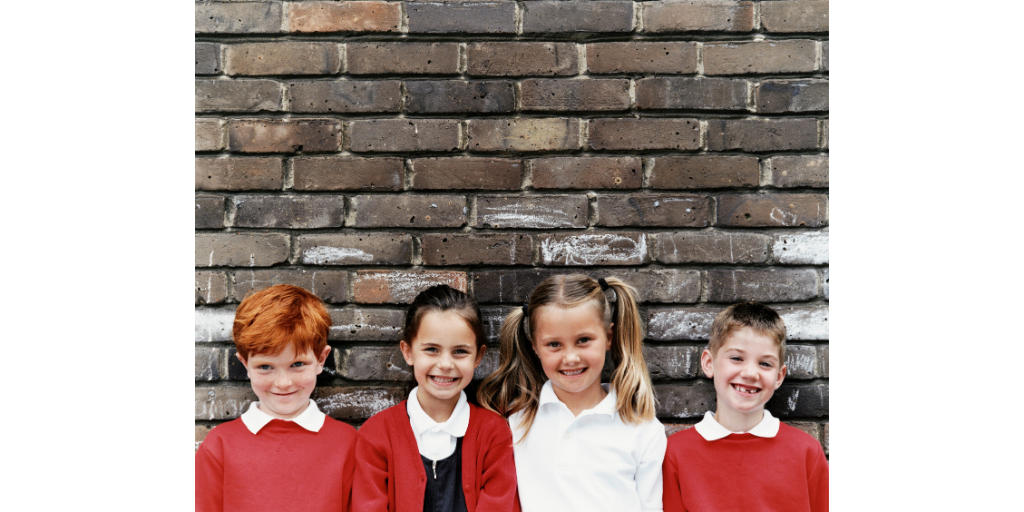 Talking Time:
Call twelve children to the front of the class. 

How many people would be in each group if we made:
two groups?
three groups?
four groups?
six groups?
13
Answers
To be able to make equal groups by sharing
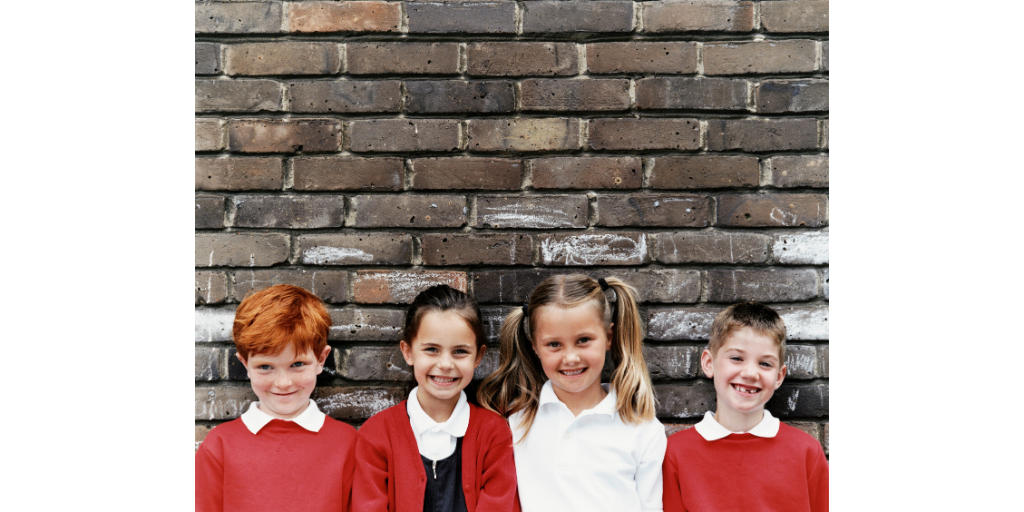 Talking Time:
Call twelve children to the front of the class. 

How many people would be in each group if we made:
two groups? Six people in each group.
three groups? Four people in each group.
four groups? Three people in each group.
six groups? Two people in each group.
14
Tuesday Warm–up – Complete the equations below
15
Answers
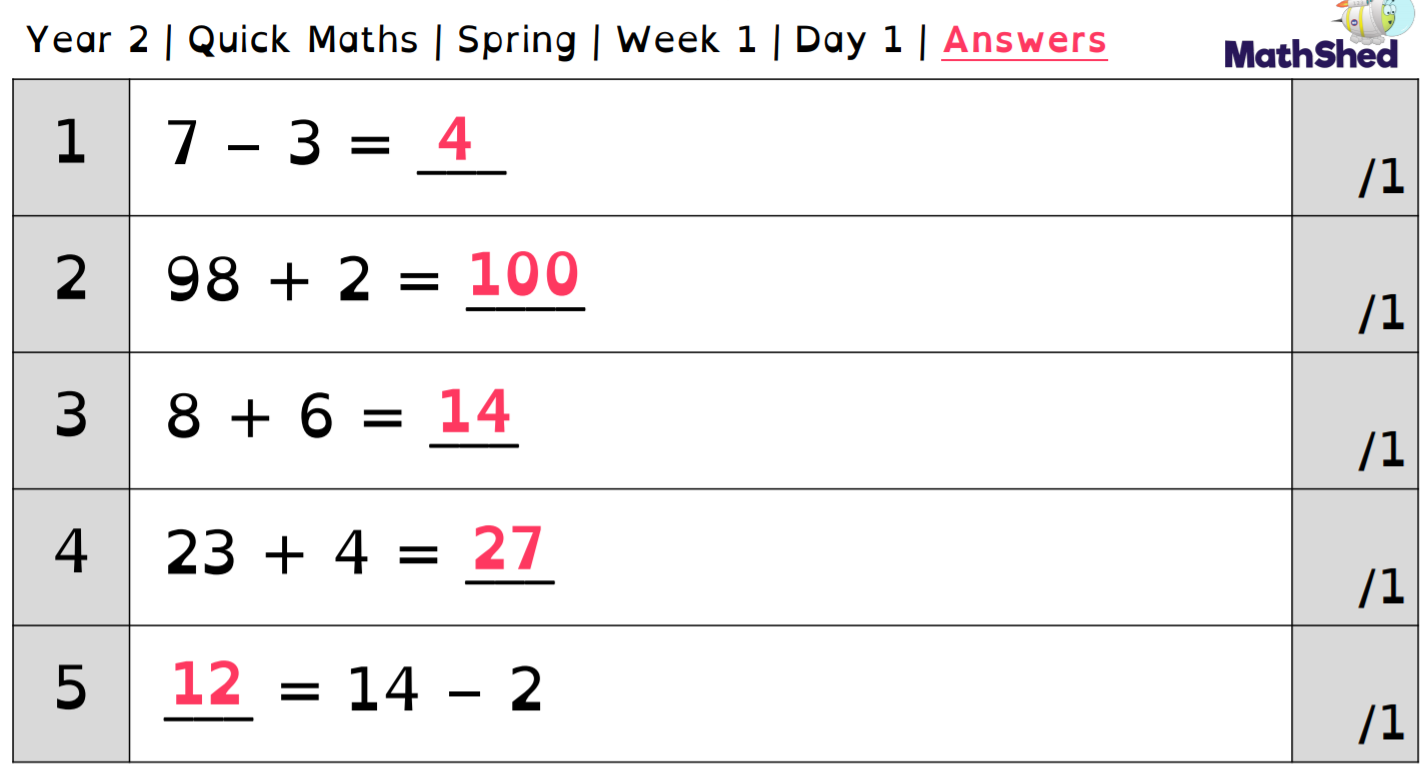 16
Tuesday - Lesson objective:To consolidate and use equal and unequal groups
Watch Video 2

https://youtu.be/aLOTi6MB1rg?list=PLQqF8sn28L9y5AGykvQTeUZw_Snz68jm7

Play the quiz on the following link

https://www.quizshed.com/en-gb/browse/QNTCLTO
17
Something a little more challenging for those who wish to have a go.
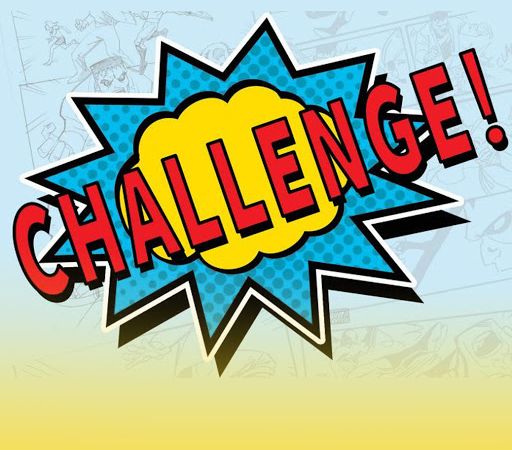 18
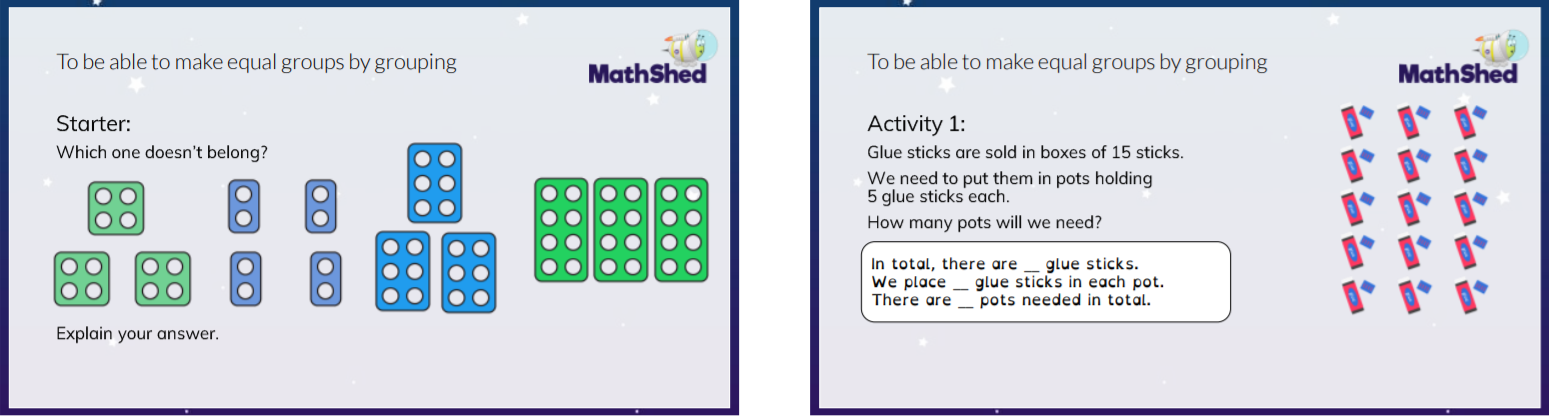 19
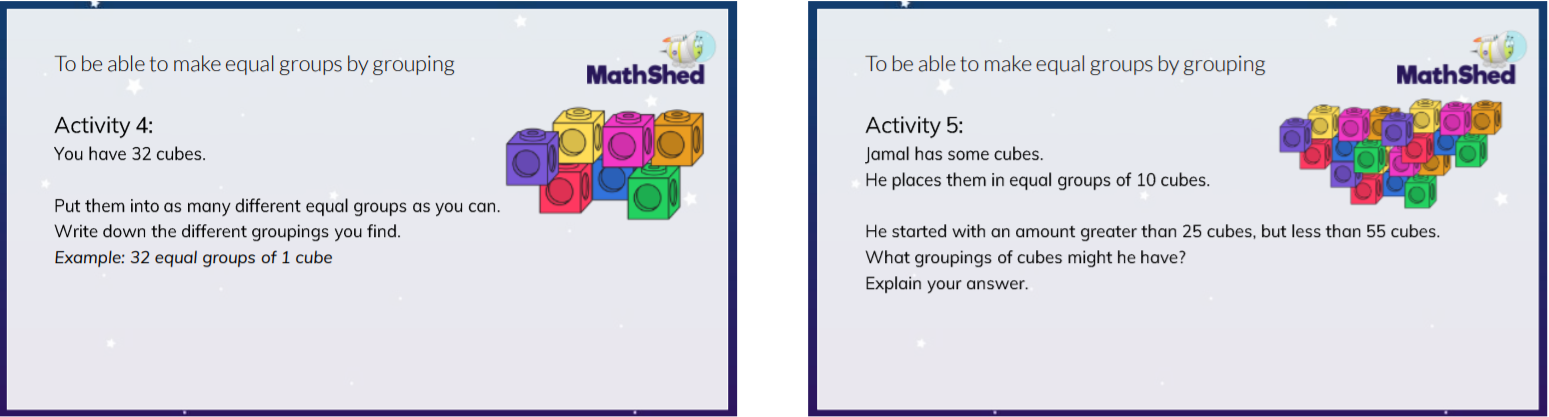 20
Wednesday Warm up: Complete the equations below
21
Answers
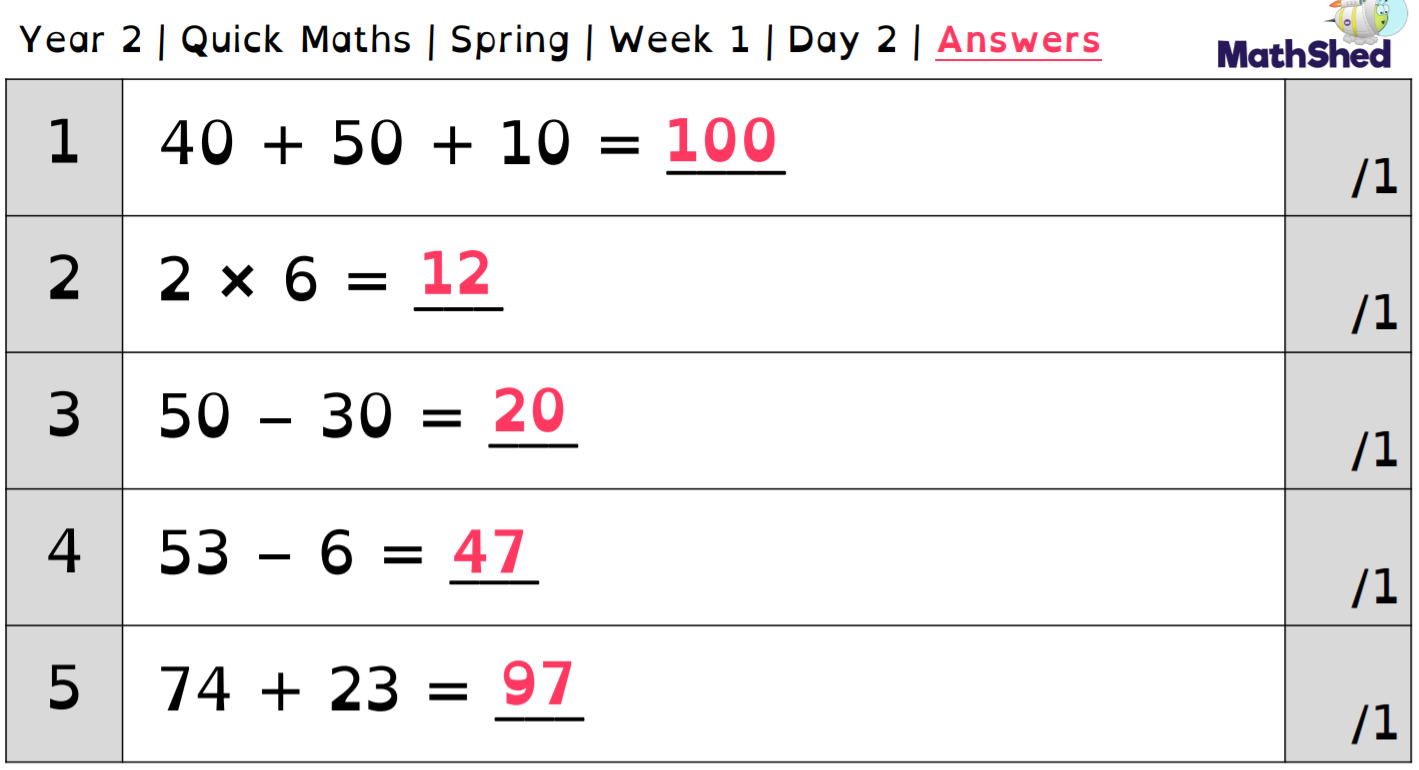 22
Wednesday – objectives:To review and understand repeated addition
We have completed repeated addition activities in Year 1, today you are going to review and consolidate your understanding before we move on to using the multiplication symbol.

Watch the video below and follow the instructions from the online teacher.

https://youtu.be/k_tfKEIE85A?list=PLQqF8sn28L9y5AGykvQTeUZw_Snz68jm7
23
Task : Complete the following activities
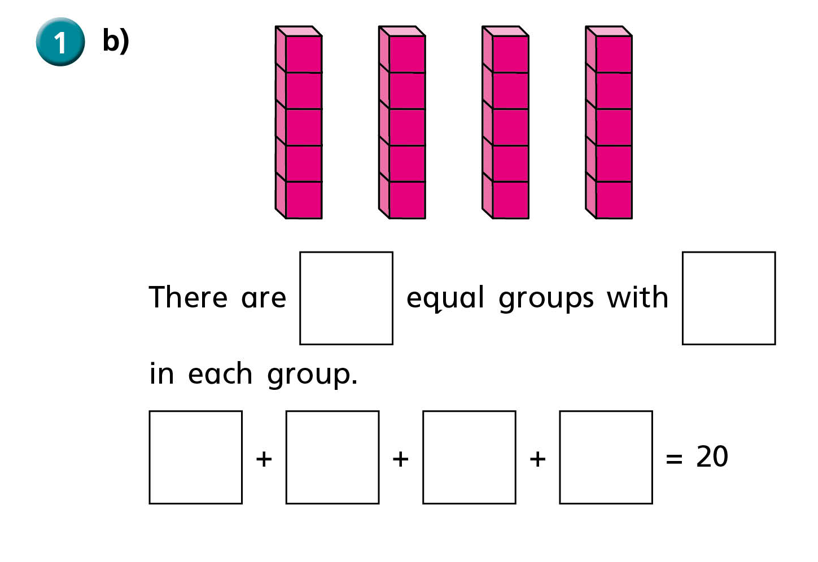 24
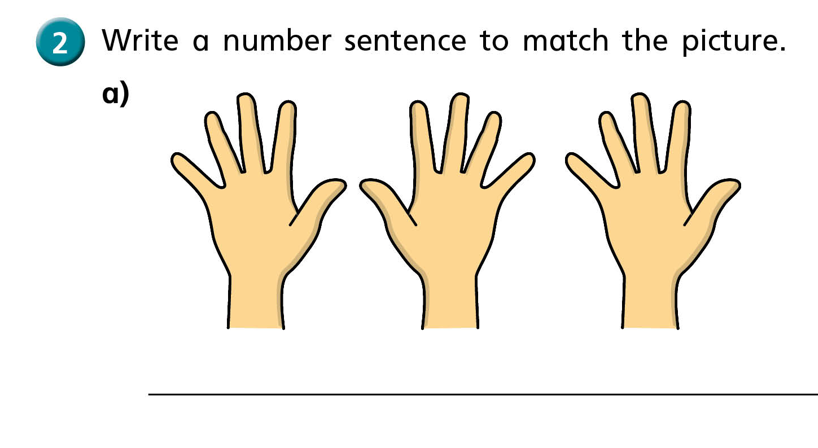 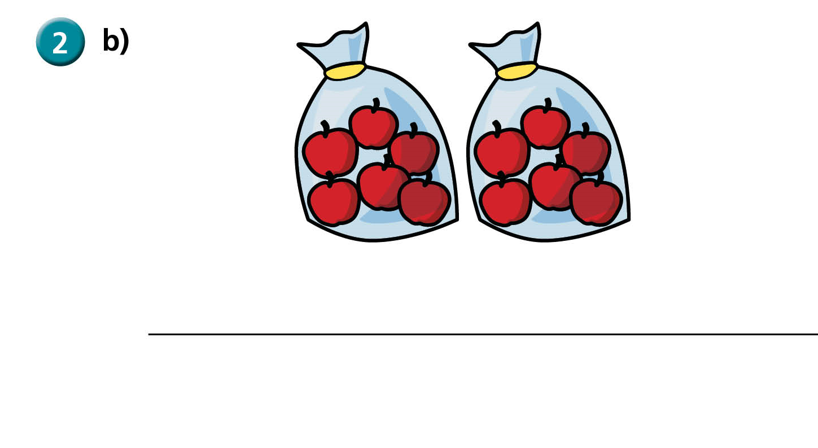 25
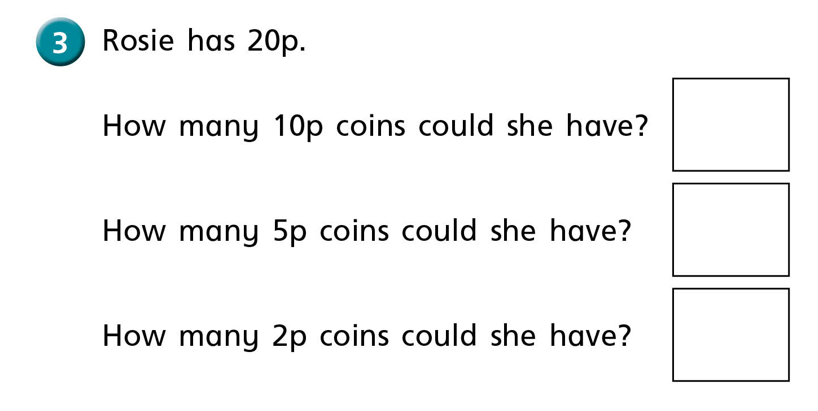 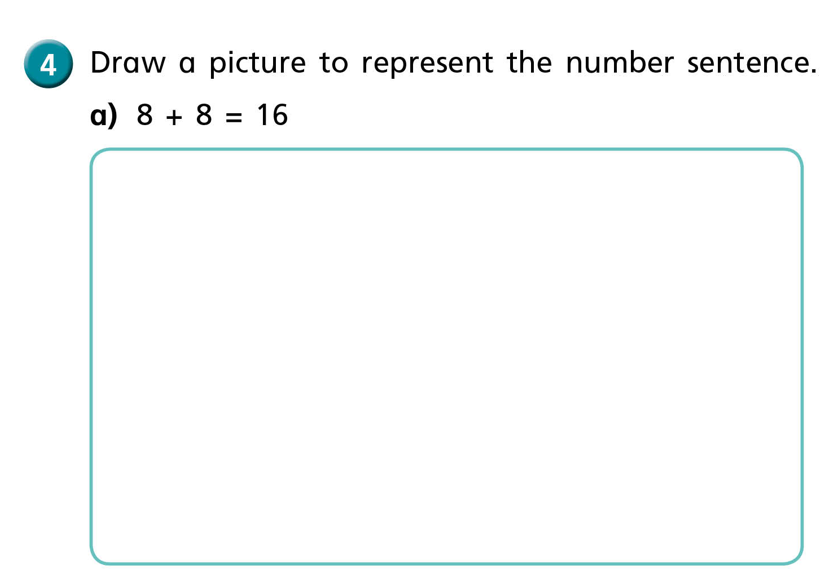 26
Something a little more challenging for those who wish to have a go.
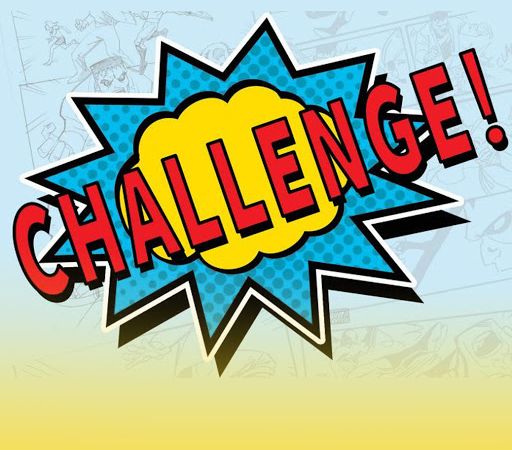 27
Deep Diving Problems
Hardest problems
Easiest problems
Harder problems
28
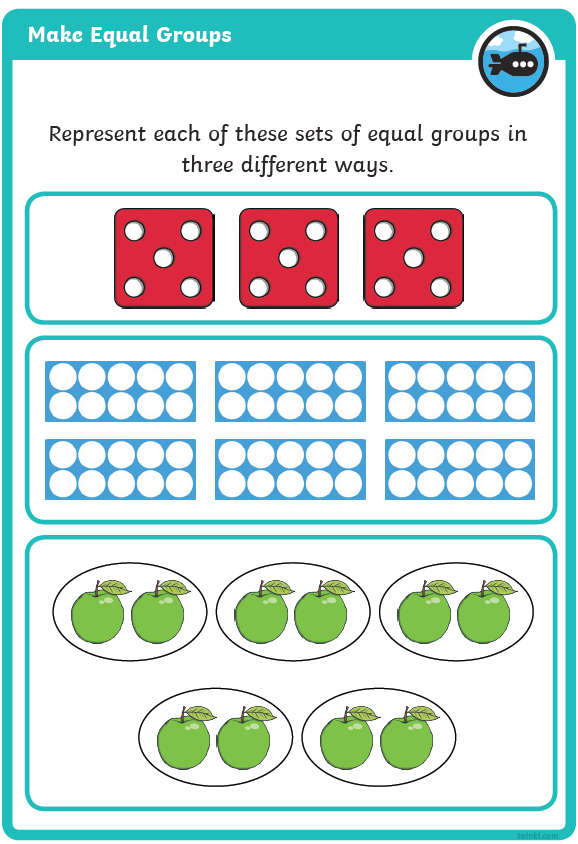 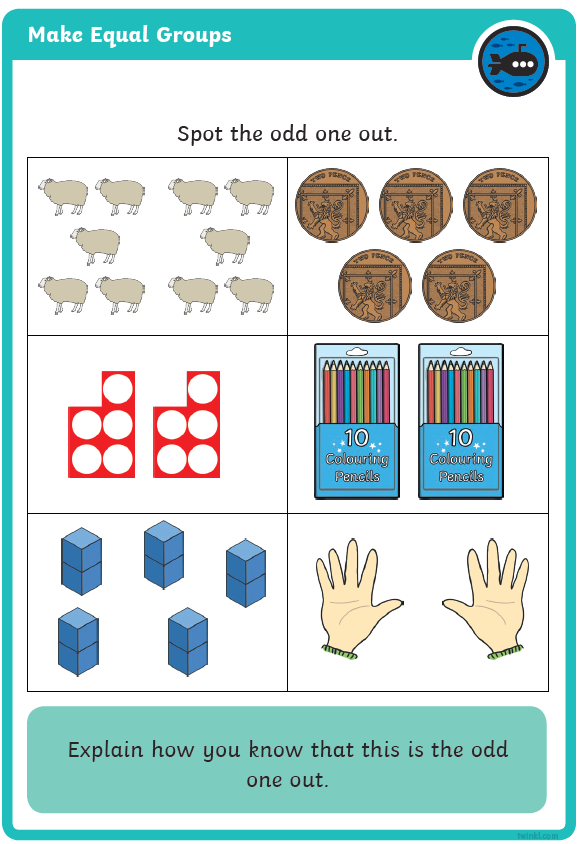 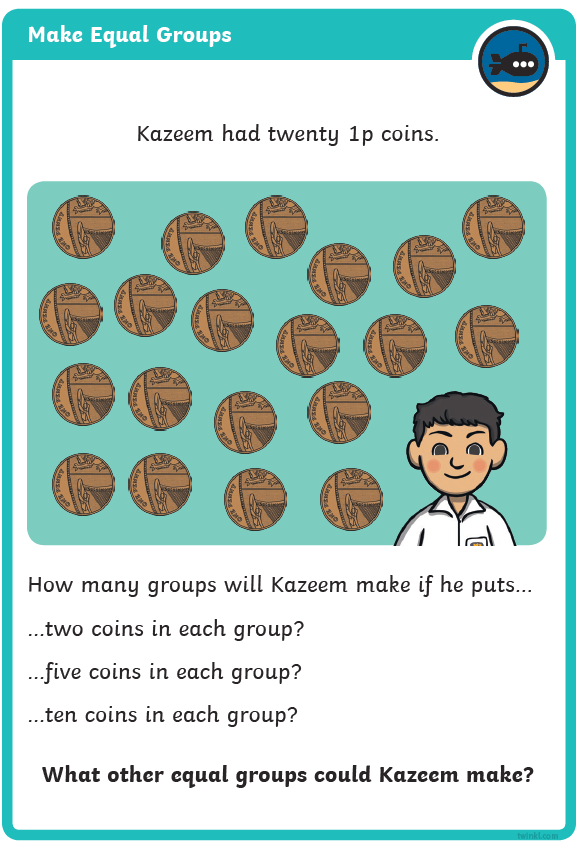 29
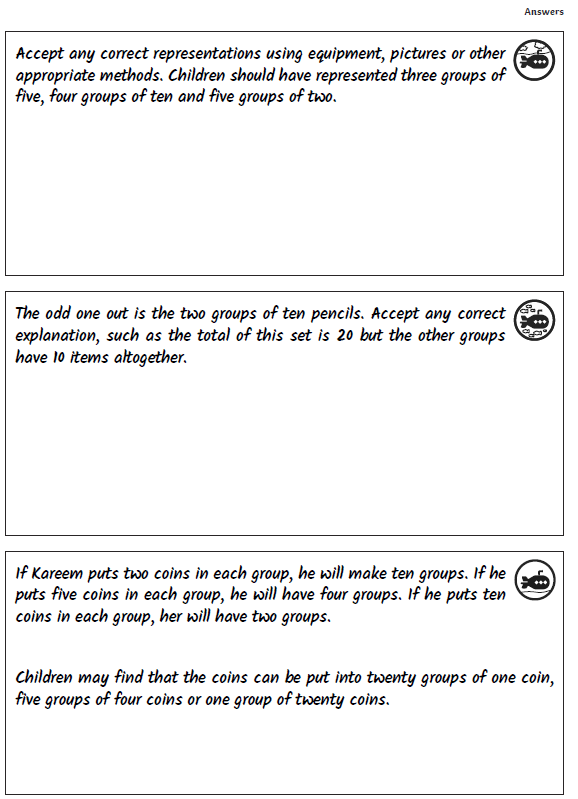 30
Thursday Warm up: Practise your 2x, 5x, and 10x tables
Use the BBC songs to help you practise 
2x
https://www.bbc.co.uk/teach/supermovers/ks1-maths-the-2-times-table-with-bridget-the-lioness/zrrx92p
5x
https://www.bbc.co.uk/teach/supermovers/ks1-maths-the-5-times-table/zhbm47h
10x
https://www.bbc.co.uk/teach/supermovers/ks1-maths-the-10-times-table-with-webster-the-spider/zm32cqt

TT rockstars has been set up for you to practise your tables
31
Thursday – objectives:To use the multiplication symbol X
We have jumped a couple of videos so the beginning might mention the previous lesson but that won`t be a problem, this session is to relate the repeated addition to the multiplication symbol X

Once again, watch the online teacher on this video and complete the activities she asks you to do.

https://youtu.be/DmekUT4_Lkc?list=PLQqF8sn28L9y5AGykvQTeUZw_Snz68jm7
32
Task 1: Complete the sheets below
33
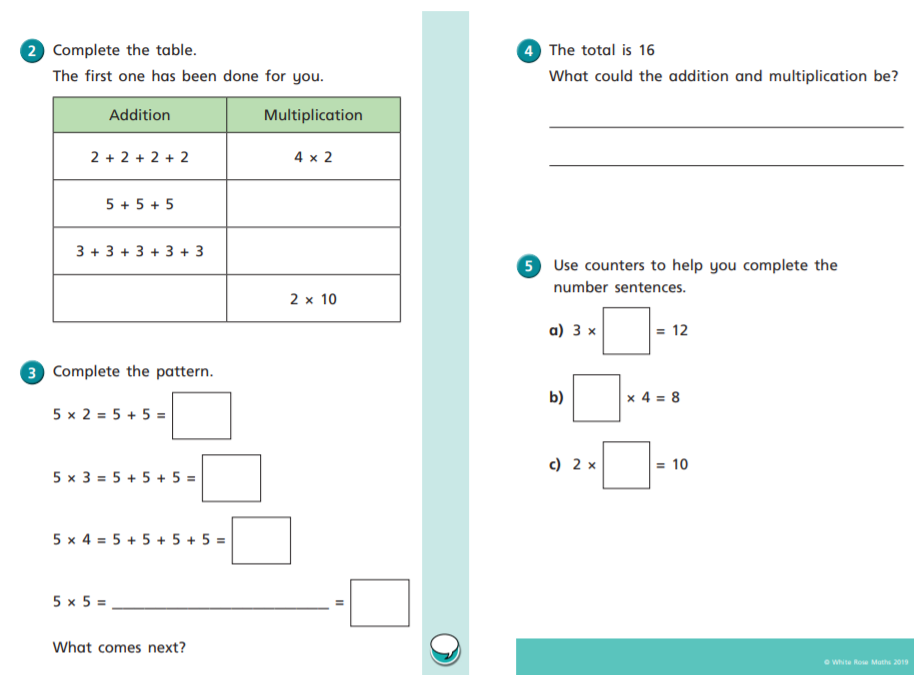 34
Something a little more challenging for those who wish to have a go.
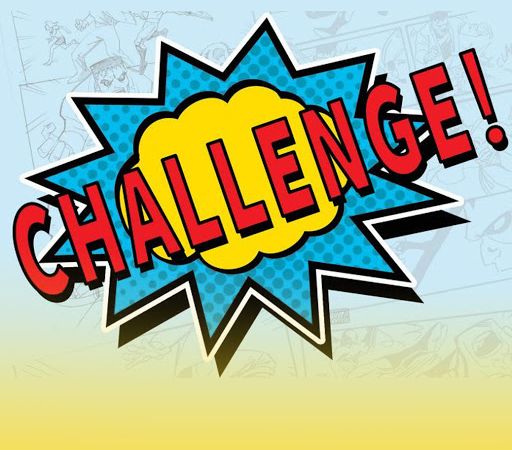 35
Choose one of these problems or more if you wish.
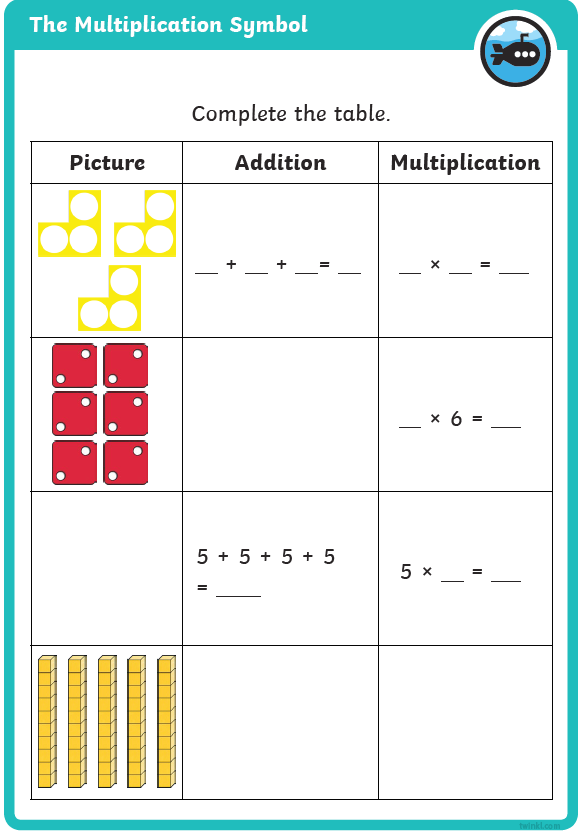 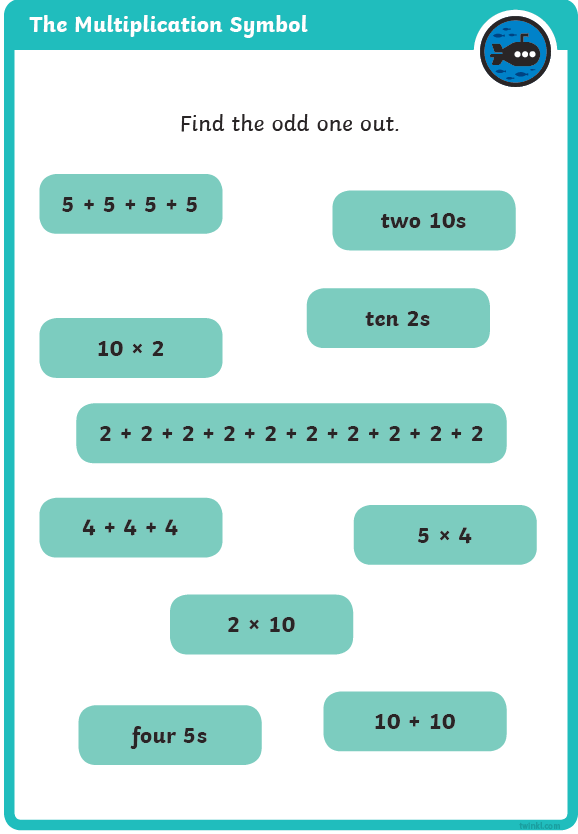 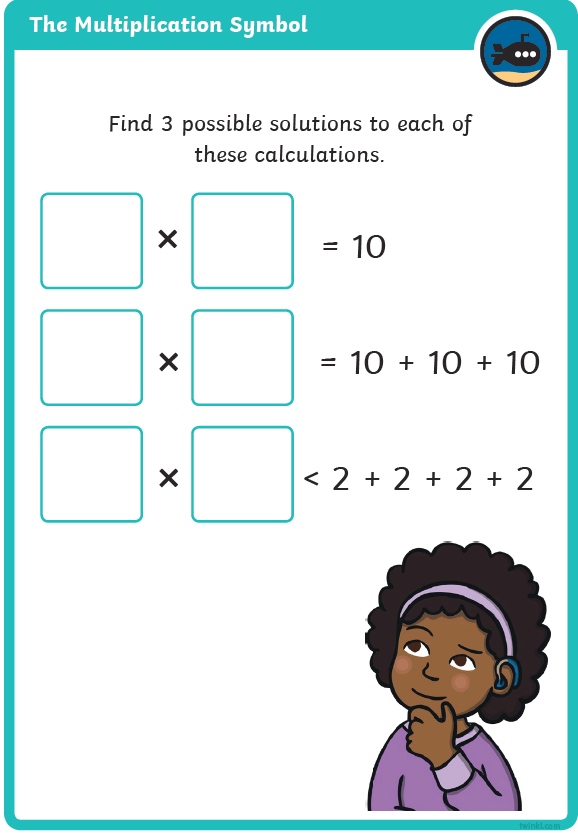 36
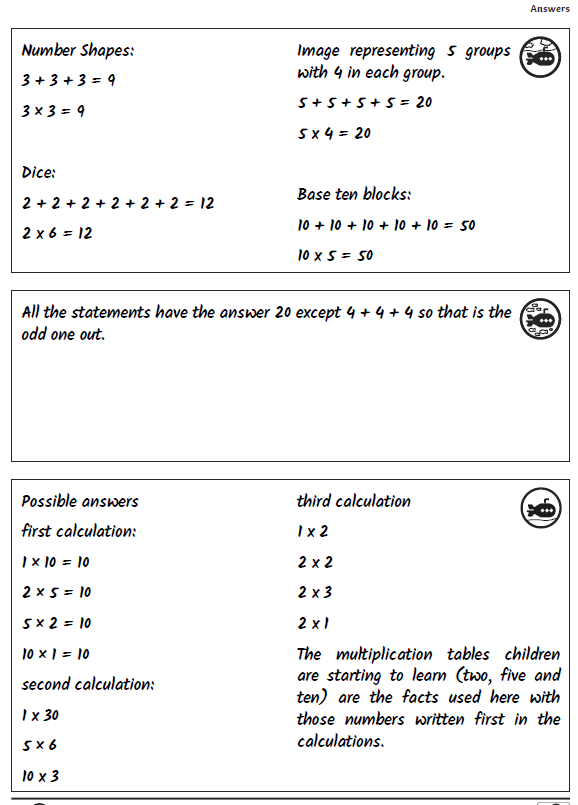 37
Something even more challenging for those who wish to have a go.
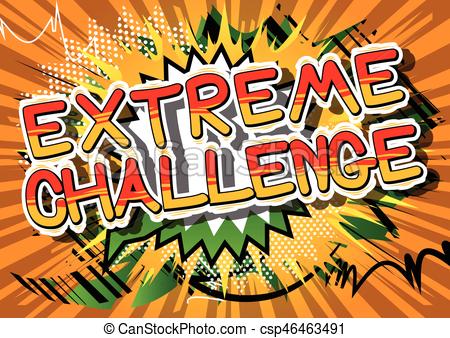 38
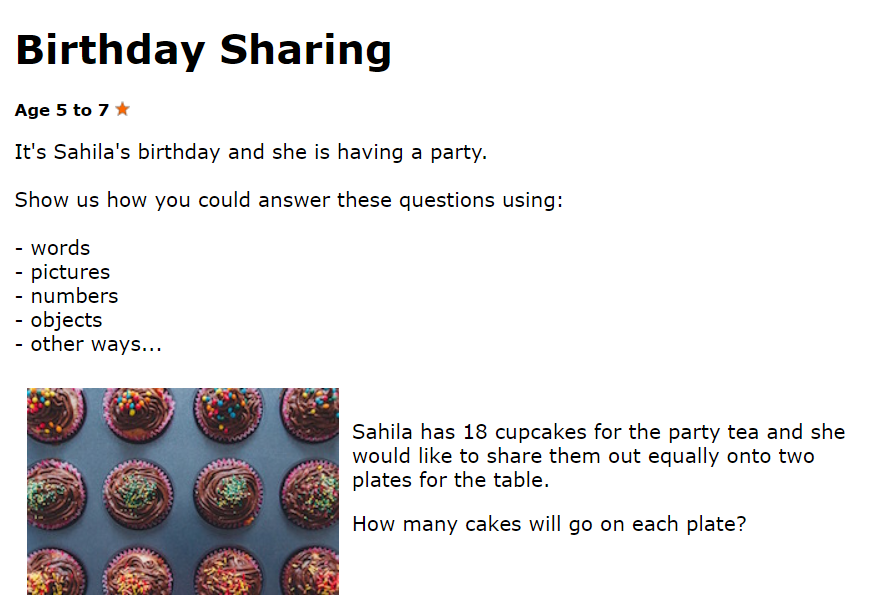 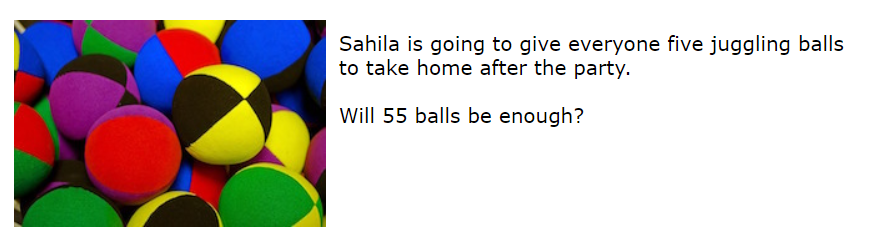 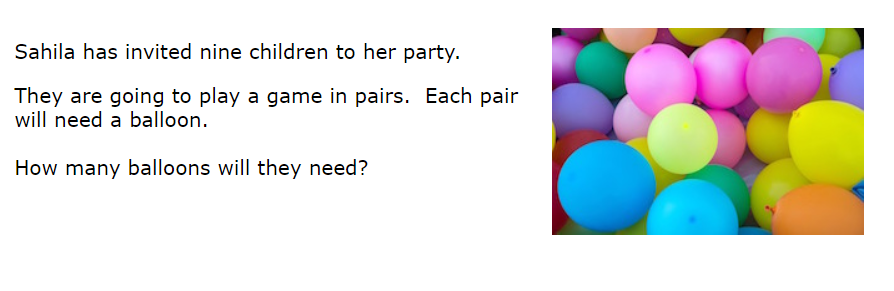 39